Veselības aprūpes darbinieku morālais distress Covid – 19 pandēmijas laikā: darbības jomas pārskats.



VPMp studente: Evija Nagle
Ph.D., lektore : Sanita Šuriņa
Dr. pschy., docente: Ingūna Griškēviča


Rīga, 2023
2020. gada janvārī Pasaules Veselības organizācija (PVO) Covid - 19 slimību pasludināja par starptautiska mēroga sabiedrības veselības ārkārtas situāciju (Cucinotta & Vanelli, 2020). Ārkārtas krīzes situācija pasaulē, pārvērtās par ārkārtas situāciju veselības aprūpes nozarē. Morālais distress kļuva par ievērojamu parādību veselība aprūpes darbinieku vidū (Liu, Chen et al. 2020, Silverman, Kheirbek et al. 2021).
Aktualitāte
Centrālie jēdzieni
Morālais distress - Jametons morālo distresu definēja kā psiholoģisku ciešanu pieredzi situācijās, kad indivīdam ir liegts rīkoties tā, kā viņš būtu uzskatījuši par pareizu, pamatojoties uz personiskajām vērtībām (Jameton, 1984).Ētiskās dilemmas - situācijas, kurās ir nepieciešams pieņem sarežģītu lēmumu, kas sastāv no izvēles realizēšanas starp savstarpēji diviem izslēdzošiem vai tikpat sarežģītiem morāles variantiem (Morley, Ives, Bradbury-Jones, & Irvine, 2019).
Problēma
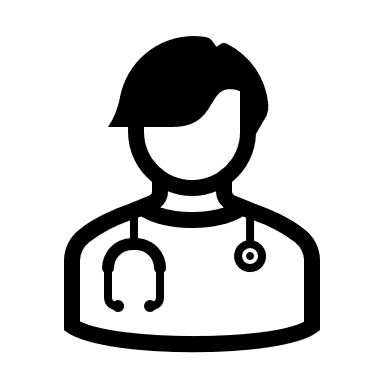 Individuālā līmenī morālais distress izraisīja emocionālo izdegšanu, empātijas trūkumu, līdzjūtības nogumu, bezspēcības sajūtu un neapmierinātību ar profesionālo darbību(Moniek A. Donkers et al., 2021; Gherman et al. 2022); Organizācijas līmenī pasliktinājās veselības aprūpes sniegtā pakalpojuma kvalitāte, kas bija saistīts ar katastrofālu laika un resursu trūkumu. Nemitīgā rotācija nodaļas vai struktūrvienības ietvaros, darbinieku mainības palielināšanās (Ahokas & Hemberg, 2022; Asadi, Salmani, Asgari, & Salmani, 2022).
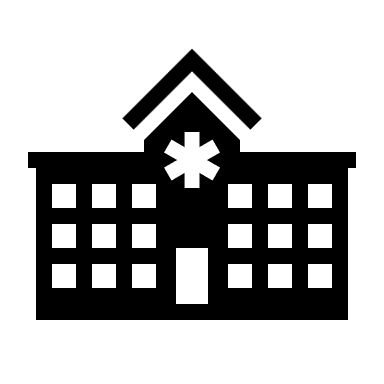 Darbības jomas pārskata mērķisIzveidot pārskatu par veselības aprūpes darbinieku morālo distresu Covid – 19 pandēmijas laikā.
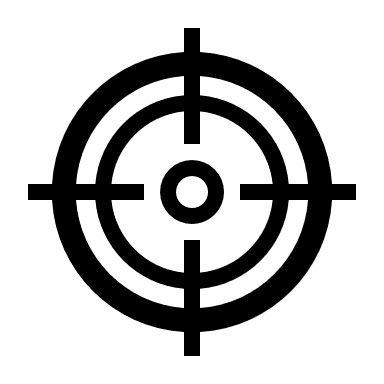 Pētījuma jautājumi
(1) Kāds ir morālā distresa līmenis veselības aprūpes darbiniekiem         COVID – 19 pandēmijas laika?

(2) Kādi riska faktori ir  saistīti ar morālo distresu ārstniecības personām Covid – 19 pandēmijas laikā?

(3) Ar kādām morāli ētikām dilemmām saskārās veselības aprūpes darbinieki COVID – 19 pandēmijas laikā?

(4) Kāds ir pētījumos identificētais morālā distresa radītais kaitējums veselības aprūpes darbiniekiem COVID – 19 pandēmijas laikā?

(5) Kādas intervences metodes tika pielietotas morālā distresa mazināšanā COVID – 19 pandēmijas laikā?
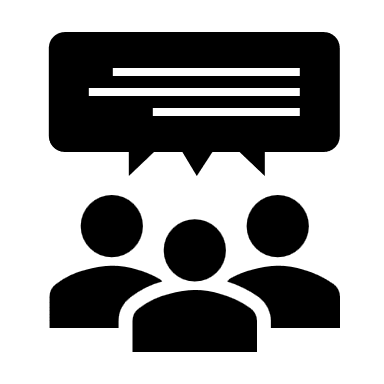 Metode: izlase
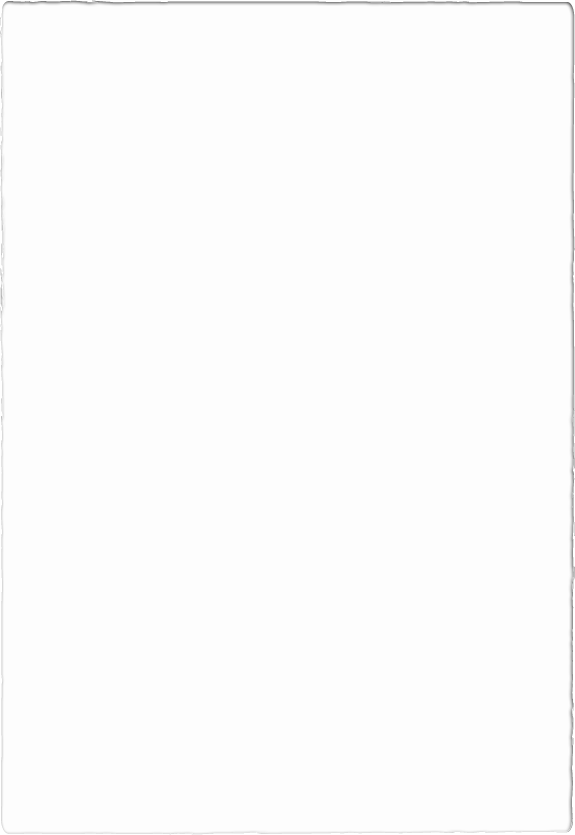 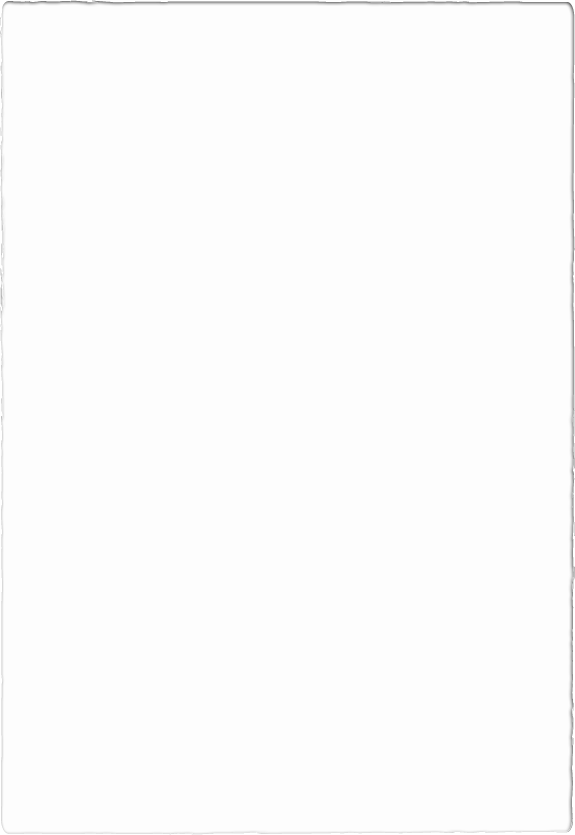 Metode: procedūra
Metode: procedūra
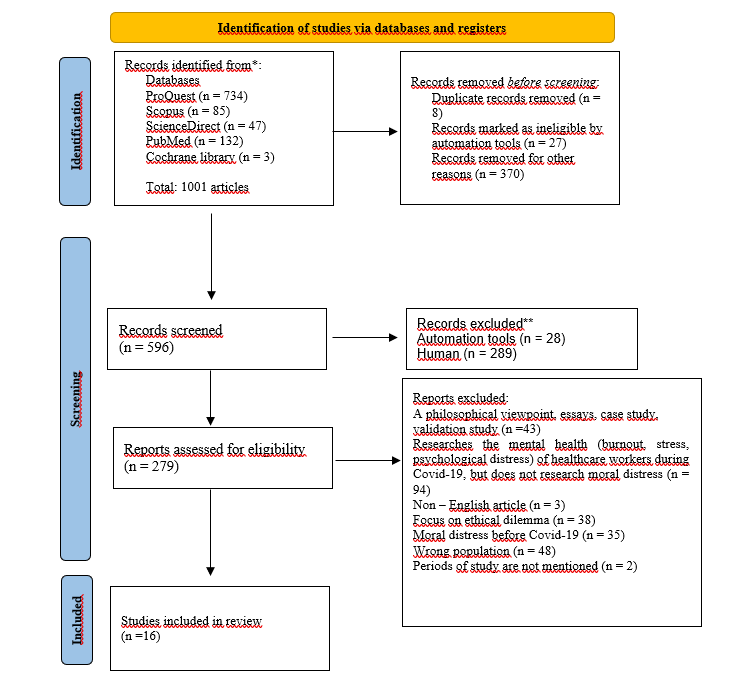 Metode: instrumentārijs
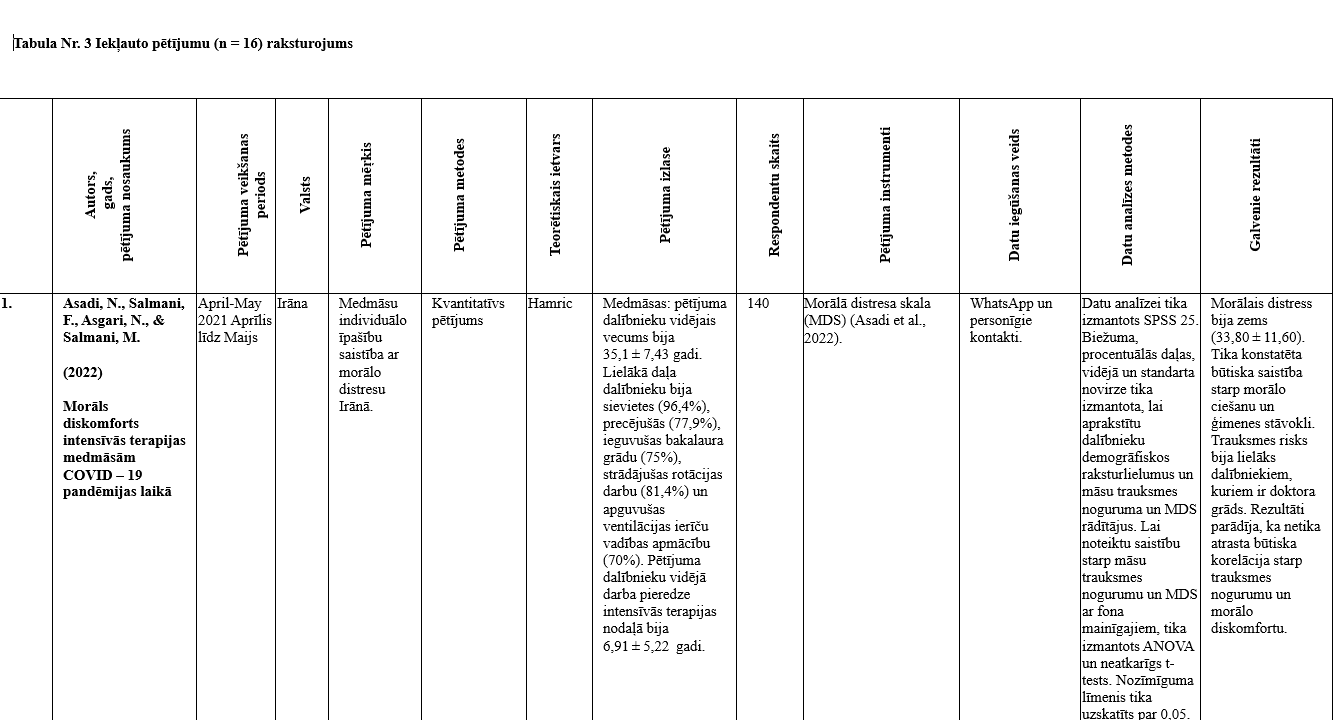 RezultātiKopumā tika identificētas piecas tēmas, kas raksturo ārstniecības personu morālo  distresu COVID -19 pandēmijas laikā: Morālā distresa līmenis COVID – 19 pandēmijas laikā
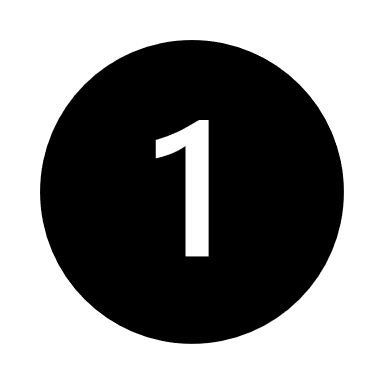 Rezultāti Morālā distresa riska faktori COVID – 19 pandēmijas laikā
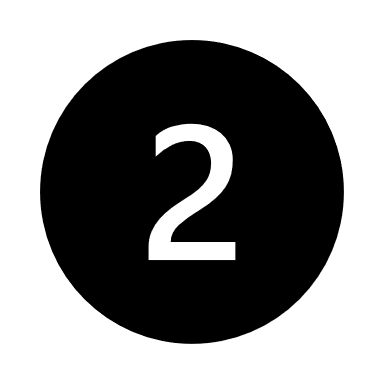 (Zerach & Levi-Belz, 2022).
Rezultāti Morāli ētiskās dilemmas COVID - 19 pandēmijas laikā
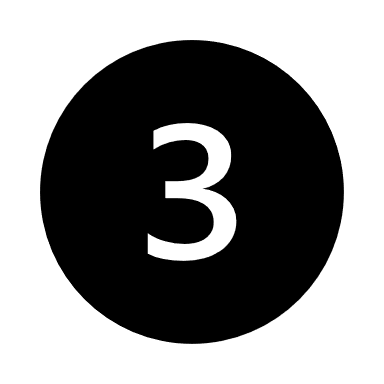 (Zerach & Levi-Belz, 2022).
Rezultāti Morālā distresa radītais kaitējums veselības aprūpes darbiniekiem
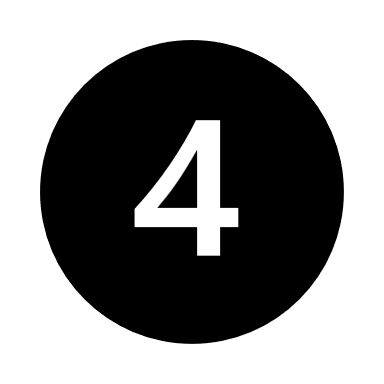 (Zerach & Levi-Belz, 2022).
RezultātiIntervences metodes morālā distresa mazināšanā
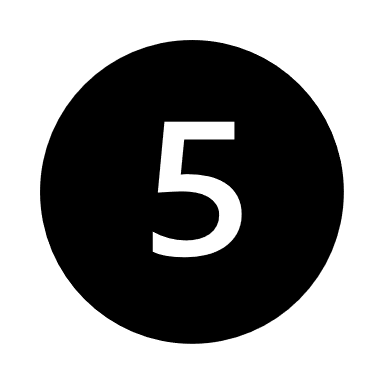 (Zerach & Levi-Belz, 2022).
Secinājumi
COVID - 19 epidēmijas izplatība papildināja veselības aprūpes darbinieku daudzos darba pienākumus ar virkni jaunu riska faktoru, pārvēršot ārkārtas situāciju veselības jomā par pilnvērtīgu psihiskās veselības ārkārtas situāciju. Ikdienas darba pienākumu veikšana morālā distresa apstākļos, nemitīgi saskaroties ar morāli ētiskajām dilemmām radīja garīgās veselības problēmas veseli.
Darbības jomas stiprās puses un ierobežojumi
Stiprās puses
Plašais  pētījumu dizainu spektrs (kvantitatīvie, kvalitatīvie, jauktā pētījuma dizaini);
Dažādas veselības aprūpes darbinieku grupas.

Ierobežojumi
Netika veikts iekļauto pētījumu kvalitātes novērtējums;
Meklēšanas stratēģija tika ierobežota ar angļu valodas filtru.;
Konkrēts laika periods no 2019. gada līdz 2023. gadam;
 Tikai vienā pētījumā ir izmantots garengriezuma pētījums.
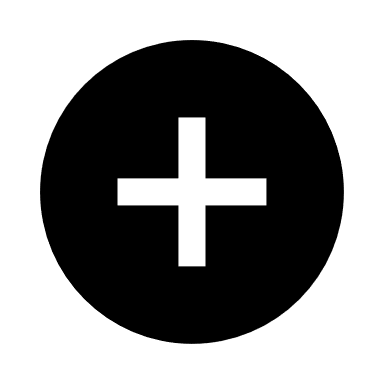 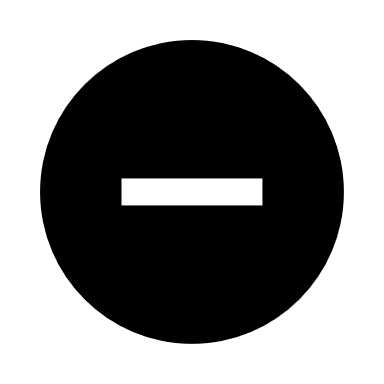 Izmantotās literatūras saraksts
1.  Ahokas, F., & Hemberg, J. (2022). Moral distress experienced by care leaders’ in older adult care: A qualitative study. Scandinavian Journal of Caring Sciences. 2. Alonso-Prieto, E., Longstaff, H., Black, A., & Virani, A. K. (2022). COVID-19 outbreak: Understanding moraldistress experiences faced by healthcare workers in British Columbia, Canada. International Journal of Environmental Research and Public Health, 19(15), 9701. 3. Donkers, M. A., Vincent, J. H. S. G., Math, J. J. M. C., van Dijk, N. M., Kling, H., Heijnen-Panis, R., . . . Walther, N. K. A. v. M. (2021). Moral distress and ethical climate in intensive care medicine during COVID-19: a nationwide study. BMC Medical Ethics, 22, 1-12. doi:https://doi.org/10.1186/s12910-021-00641-34. Fagerdahl, A. M., Torbjörnsson, E., Gustavsson, M., & Älgå, A. (2022). Moral Distress Among Operating Room Personnel During the COVID-19 Pandemic: A Qualitative Study. Journal of Surgical Research, 273, 110-118. doi:10.1016/j.jss.2021.12.0115. Gherman, M. A., Arhiri, L., Holman, A. C., & Soponaru, C. (2022). The Moral Impact of the COVID-19 Pandemic on Nurses’ Burnout, Work Satisfaction and Adaptive Work Performance: The Role of Autobiographical Memories of Potentially Morally Injurious Events and Basic Psychological Needs. International Journal of Environmental Research and Public Health, 19(13), 7645. 6. Hegarty, S., Lamb, D., Stevelink, S. A. M., Bhundia, R., Raine, R., Doherty, M. J., . . . Wessely, S. (2022). 'It hurts your heart': frontline healthcare worker experiences of moral injury during the COVID-19 pandemic. Eur J Psychotraumatol, 13(2), 2128028. doi:10.1080/20008066.2022.21280287. Kok, N., Van Gurp, J., van der Hoeven, J. G., Fuchs, M., Hoedemaekers, C., & Zegers, M. (2023). Complex interplay between moral distress and other risk factors of burnout in ICU professionals: findings from a cross-sectional survey study. BMJ quality & safety, 32(4), 225-234. 8. Lemmo, D., Vitale, R., Girardi, C., Salsano, R., & Auriemma, E. (2022). Moral Distress Events and Emotional Trajectories in Nursing Narratives during the COVID-19 Pandemic. Int J Environ Res Public Health, 19(14). doi:10.3390/ijerph191483499. Zerach, G., & Levi-Belz, Y. (2022). Moral injury, PTSD, and complex PTSD among Israeli health and social care workers during the COVID-19 pandemic: The moderating role of self-criticism. Psychological Trauma: Theory, Research, Practice, and Policy, 14(8), 1314-1323. doi:https://doi.org/10.1037/tra0001210
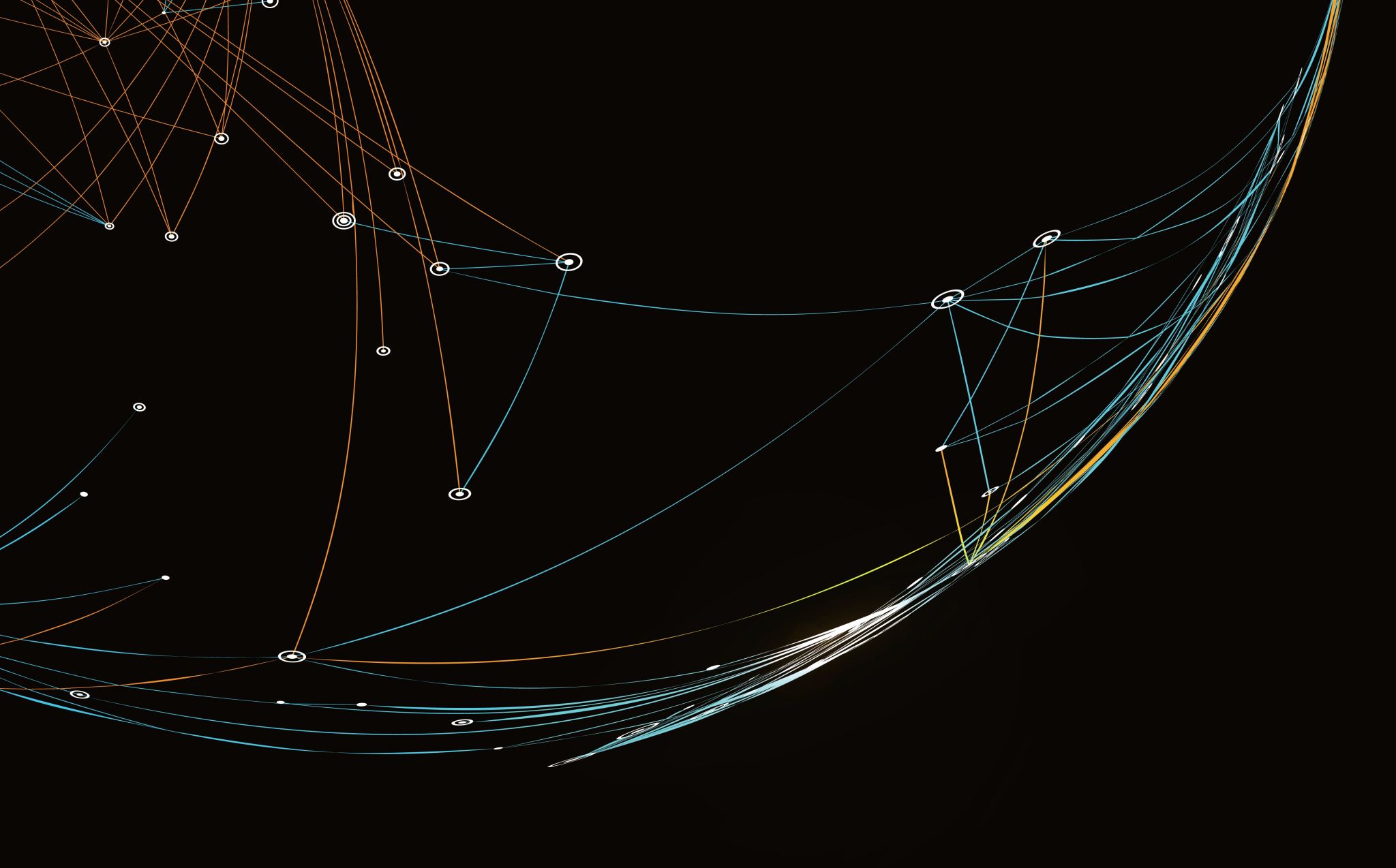 Paldies par uzmanību!